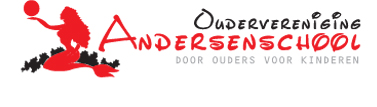 Oudervereniging Andersenschool
Voorstel begroting 2017-2018
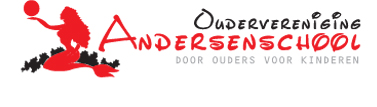 BEGROTING 2017-2018
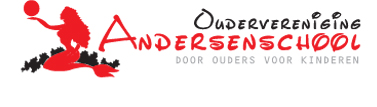 Begroting activiteiten 2017-2018
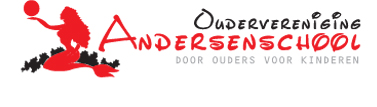 Begroting overige uitgaven 2017-2018
Vragen?